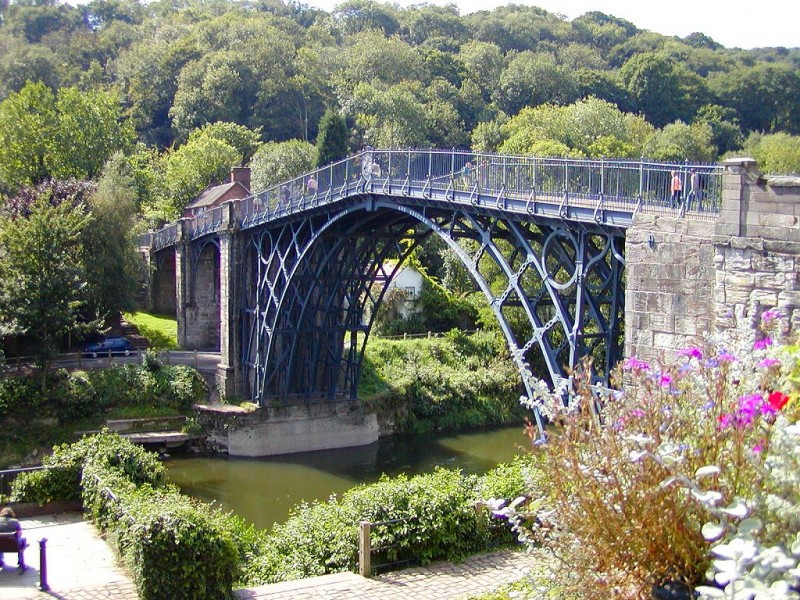 Ironbridge 2017
Dates
We leave on Monday 3rd July at 8am.
Suitcases can be brought into the hall from 7:00 am.
All children must arrive at school by 7:40am at the latest.
We will arrive back on Friday 7th July at approximately 6:00pm.
In the event of an excessive delay we will send a text message.
Who is going?
Miss Buckle
Mr Zenklusen
Miss Johnson
Mrs Burgess
Mrs Bristow
Mrs Brooks
Mrs Crane
Mr Williams
Mr Belcher
Mrs Bissex
What can they bring?
The children can bring a camera if you want. They will be responsible for looking after it. The teachers will have digital cameras as well.
They do not need any other electrical equipment.
The children can bring pocket money if you want. We suggest a maximum £15 however you don’t need to give this much. 
Where possible, pocket money should be given in coins rather than notes.
Clothing
The clothing list is in your pack.
Please try to name everything.
Be prepared for all weather!
You can never have too many pairs of pants and socks!
We will need wellies for Carding Mill Valley as we will be walking in the stream.
The children will also need a painting overall (old oversized shirt or t-shirt) for Jackfield Tile Museum.
Equipment
The children need to bring all of their belongings in a suitcase. Unlike Fairthorne, they do not need bedding.
The will need a ruck sack to use as a day bag (not too big).
The children will need a packed lunch on the first day. This must be in their day bag and not their luggage.
A pencil case with basic supplies.
Medical Forms and medicines
You will receive a medical form in your pack tonight. This needs to be returned  to school no later than Friday 9th June.
As with Fairthorne, if your child needs to take medicine it must be labelled with clear instructions. This includes travel sickness tablets (before arriving at school).
All medicine must be given to the group leader on Monday morning (small container).
Photos
During our visit, we would like to keep you posted of all our wonderful experiences.  Herne has a Twitter page, which could be used to upload photos of the activities.  If you would not like your child photographed for this purpose, please could you let the office know in writing to admin@hernejunior.com
Where are we staying?
We will be staying in 2 different hostels in the Ironbridge area – Coalport and Coalbrookdale.
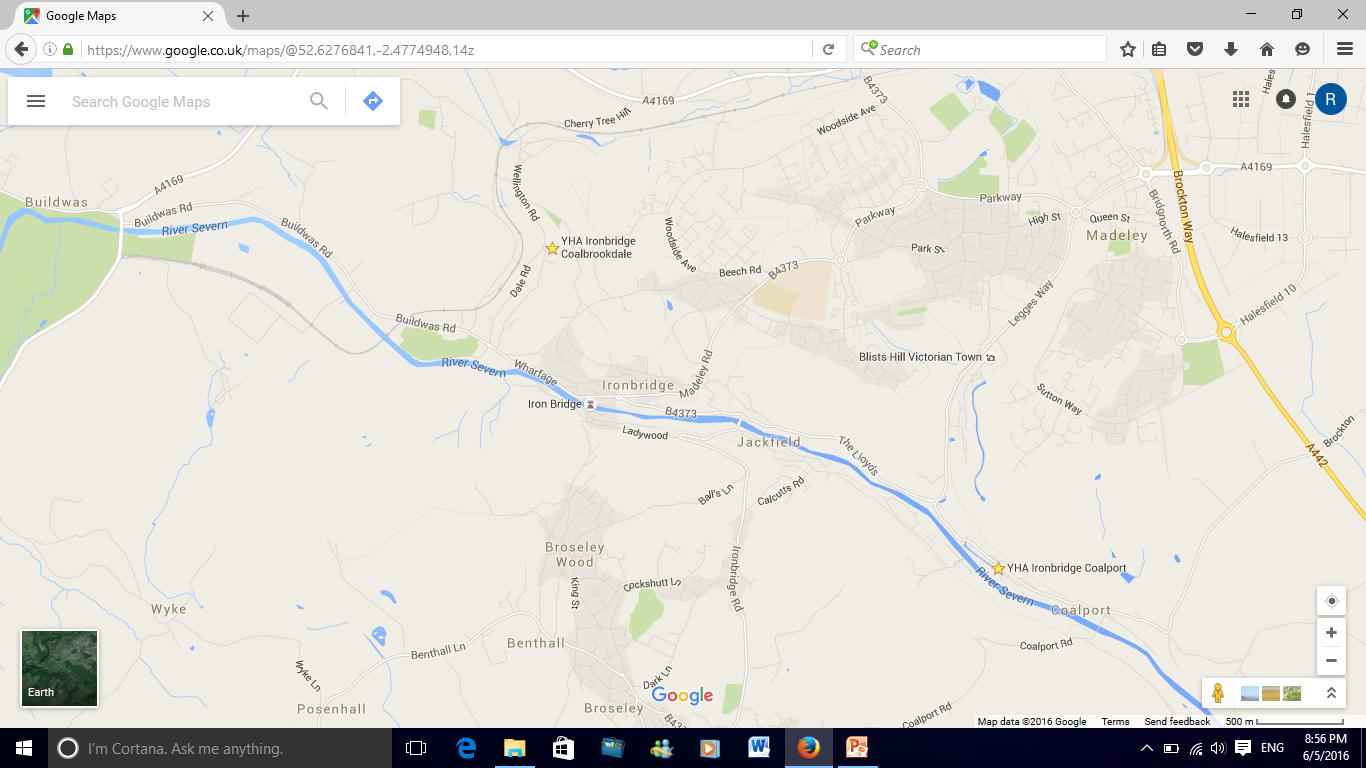 Coalbrookdale
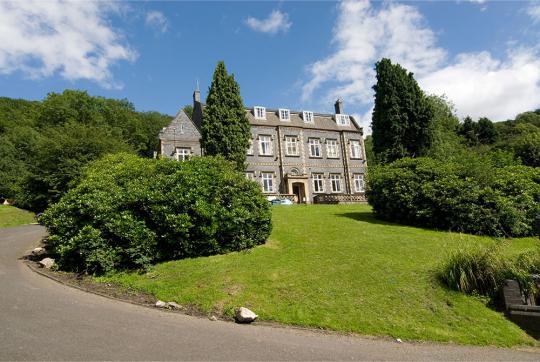 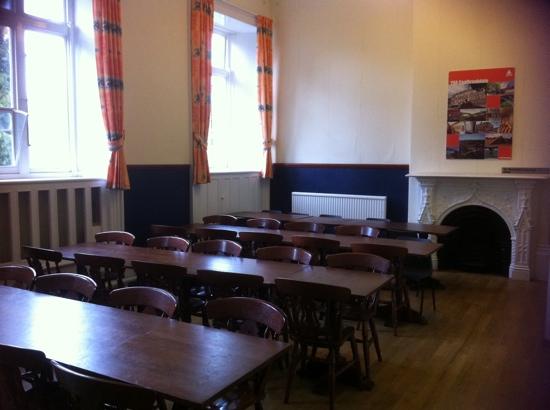 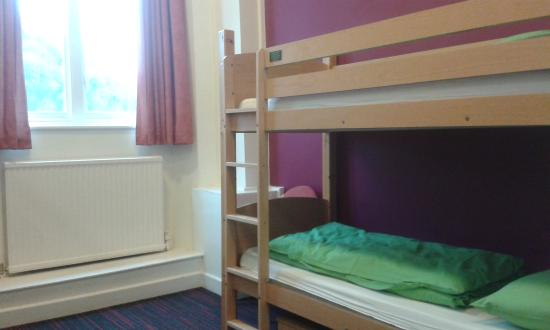 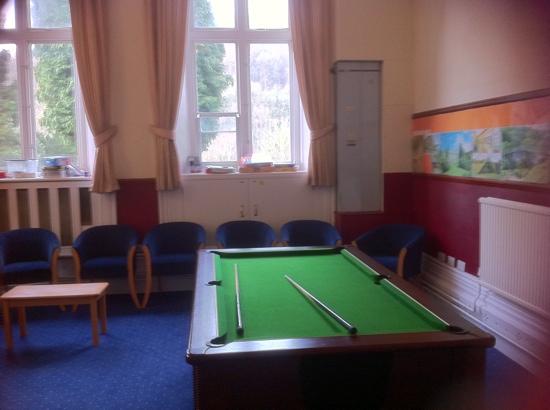 Coalport
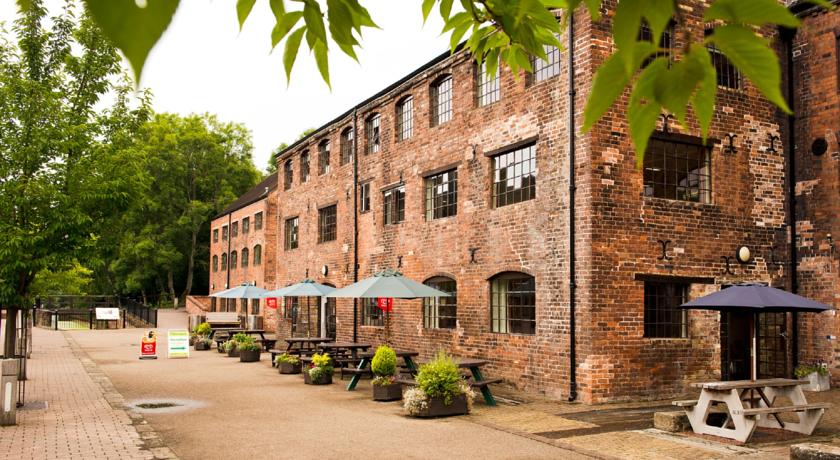 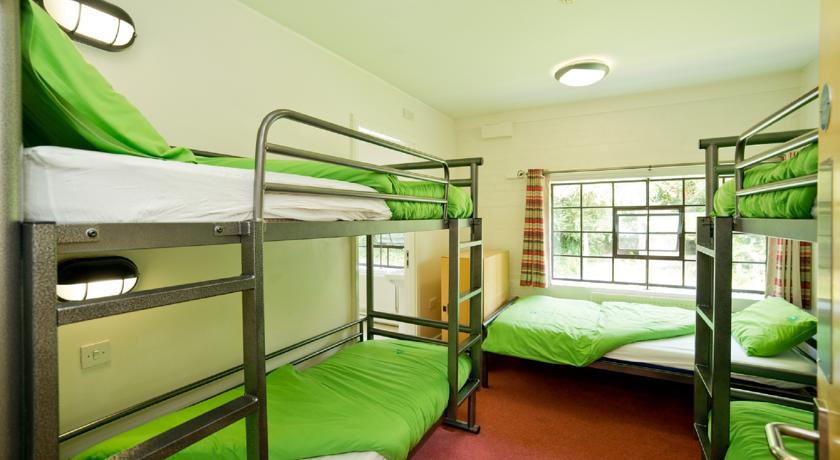 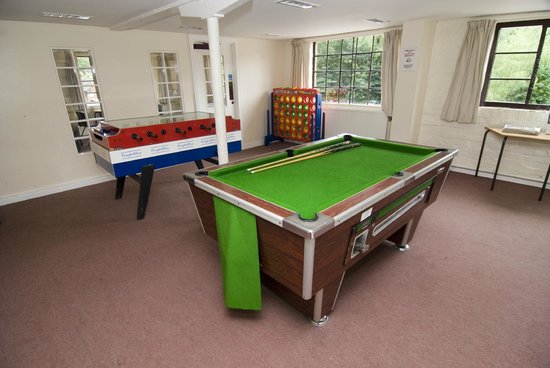 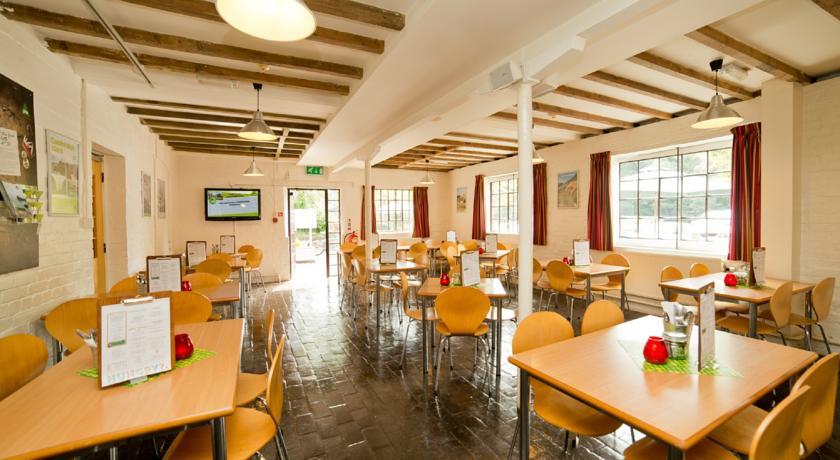 Where will we be visiting?
Monday – Black Country Living Museum

Tuesday and Wednesday – Cardingmill Valley, Jackfield Tile Museum, Wightwick Manor and Enginuity.

Thursday – Blists Hill 

Friday – Cadbury World
Black Country Living Museum
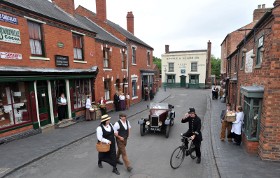 Was new in 2016.
We will take part in the school experience and go down into the mine. 
Each group will follow the trail and story of a Victorian child.
There are a variety of shops, and industrial buildings.
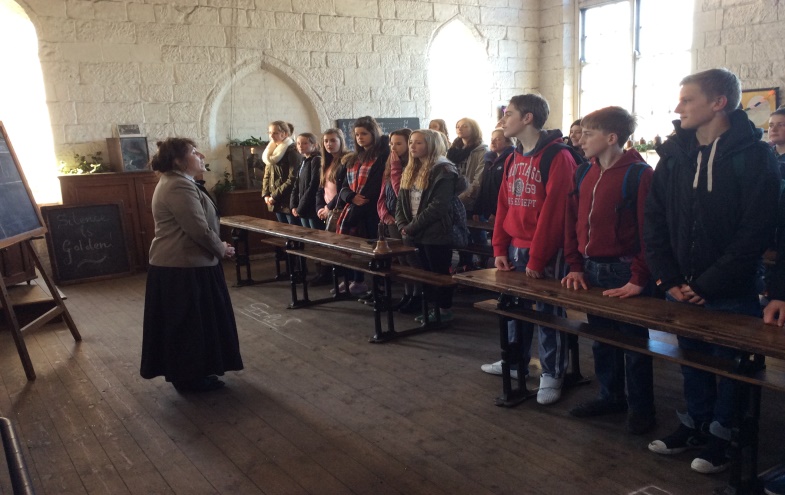 Carding Mill Valley
Here we undertake a small river study.
This supports our river topic from the Autumn term.
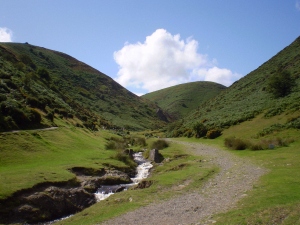 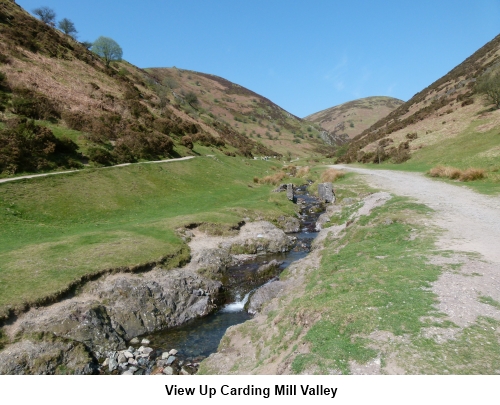 Jackfield Tile Museum
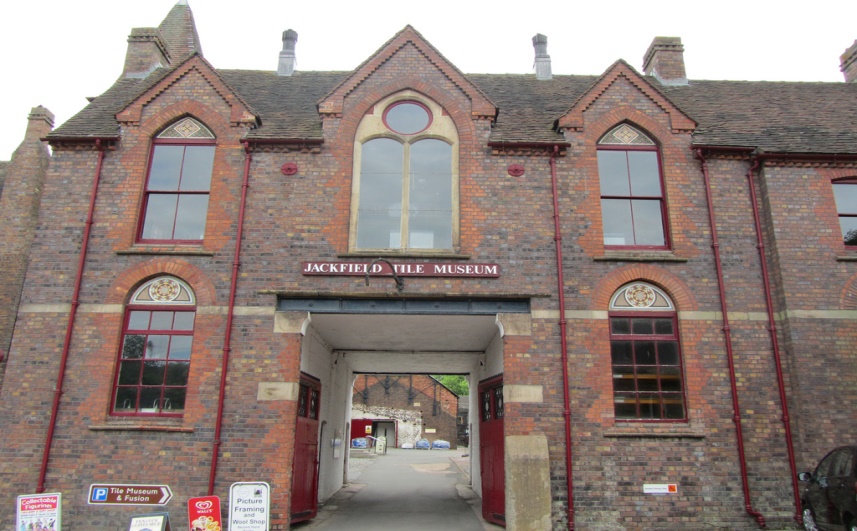 The children will design and make their own tile.
Once they have finished they will look at the Victorian designs in the museum.
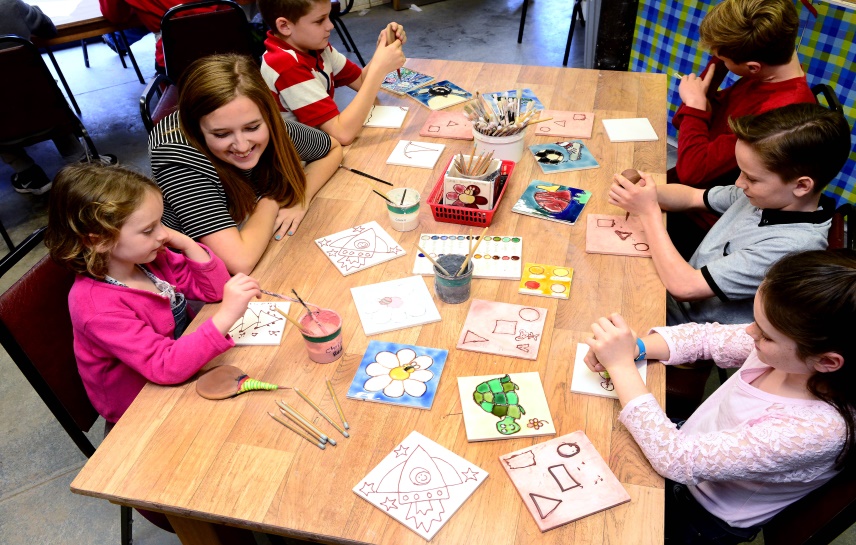 Wightwick Manor
Wightwick Manor allows the children to see another side to Victorian life.
The children take a tour around the National Trust site.
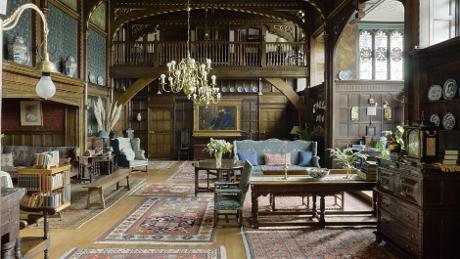 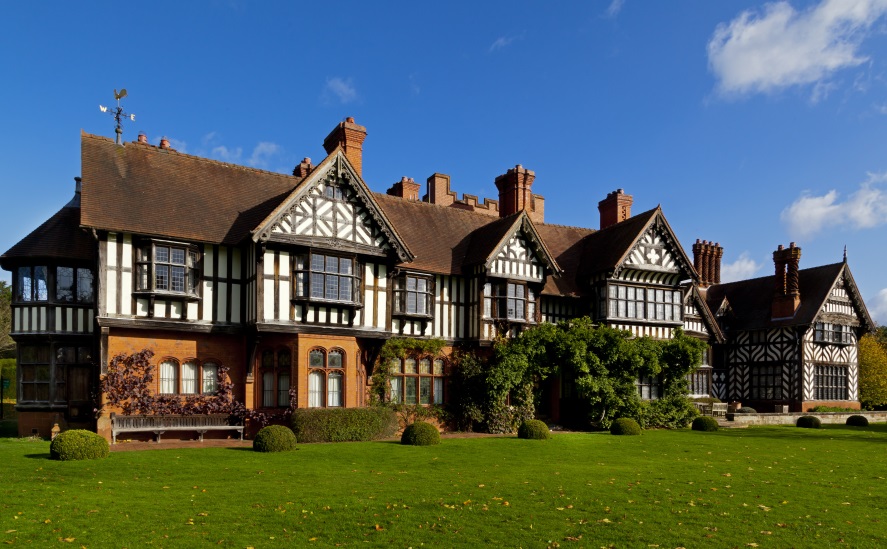 Enginuity
Links to our science curriculum.
Hands-on, interactive displays, models and investigations.
Extended due to popularity!
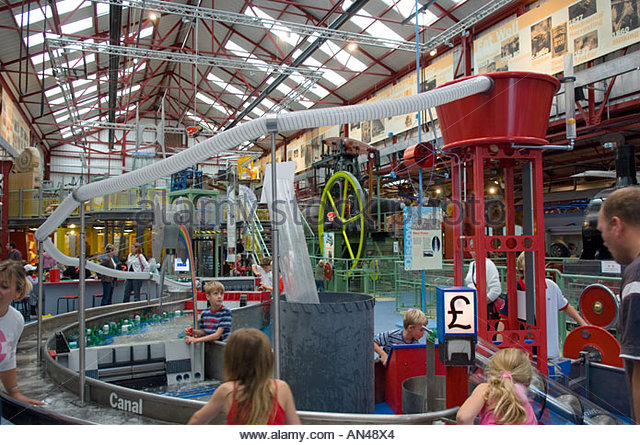 Blists Hill
The children will be fully immersed in Victorian life. 
Visiting the museum is like stepping back into the Victorian era.
They can change their money to shillings; visit the baker, candle maker or printer; and sing along with the piano player in the pub.
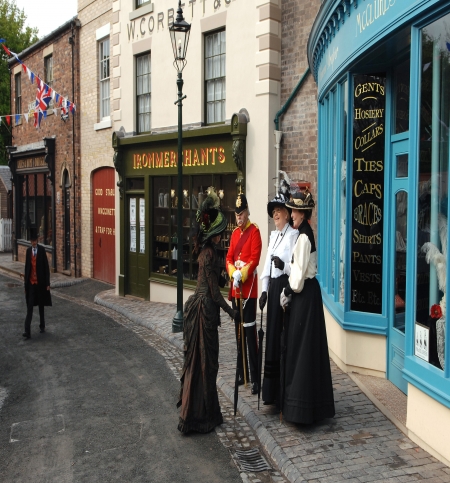 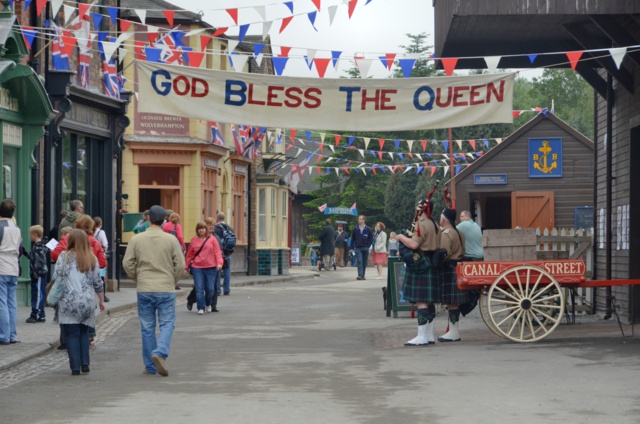 Cadbury World
The children will take part in the museum tour.
This will support our spring Mayan topic.
Includes a 4D cinema trip.
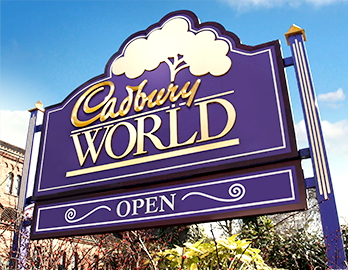 Groups
The groups are being sorted out.
They will have both a day and night group which they will find out much closer to the time.
The children have had input into who they want to be with.
School Insurance
In the past, parents have received the certificate summary in the pack however Hampshire no longer produce this.
This year if you want to see the certificate then you can request a copy from the school office.
Any Questions?